GIẢI MÃ HÌNH ẢNH
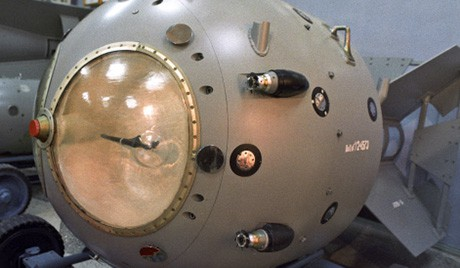 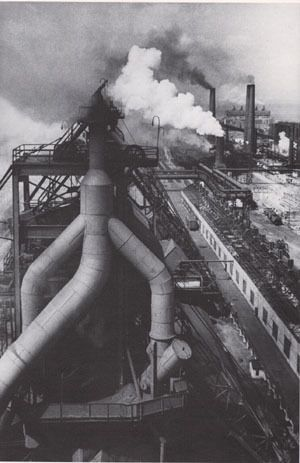 TIẾT 2. BÀI 1. LIÊN XÔ VÀ CÁC NƯỚC ĐÔNG ÂU TỪ NĂM 1945 ĐẾN GIỮA NHỮNG NĂM 70 CỦA THẾ KỈ XX (TT)
GV: Hoàng Thị Hương
Trường: THCS Long Biên
2020- 2021
II. ĐÔNG ÂU
1. Sự ra đời của các nước dân chủ nhân dân Đông Âu
Trước và trong 
chiến tranh
thế giới thứ hai, 
tình hình các
 nước Đông 
Âu như thế nào?
- Trước chiến tranh: Lệ thuộc 
vào các nước tư bản châu Âu.
- Trong chiến tranh: Bị phát xít
Đức chiếm đóng và nô dịch tàn
bạo.
1. Sự ra đời của các nước dân chủ nhân dân Đông Âu
- Nổi dậy và khởi nghĩa vũ trang giành chính quyền.
- Thành lập các nhà nước dân chủ nhân dân: Ba Lan, Ru- ma- ni, Hung- ga- ri, Tiệp Khắc, Nam Tư, An- ba- ni và Bun-ga- ri.Cộng hòa dân chủ Đức.
- Tiến hành thực hiện và hoàn thành nhiệm vụ của cuộc cách mạng dân chủ: Xây dựng bộ máy chính quyền dân chủ nhân dân, cải cách ruộng đất, quyền tự do dân chủ...
Vậy các nước Đông
Âu giải quyết như 
thế nào?
III. SỰ HÌNH THÀNH HỆ THỐNG XÃ HỘI CHỦ NGHĨA
Cơ sở nào đưa đến 
sự hình thành hệ 
thống xã hội chủ 
nghĩa?
III. SỰ HÌNH THÀNH HỆ THỐNG XÃ HỘI CHỦ NGHĨA
Qúa trình 
hình thành
hệ thống xã 
hội chủ nghĩa
diễn ra như
thế nào?
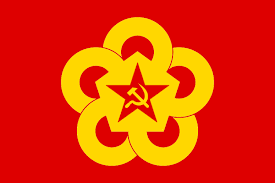 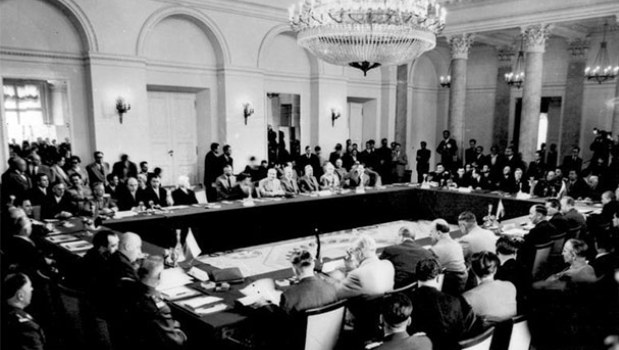 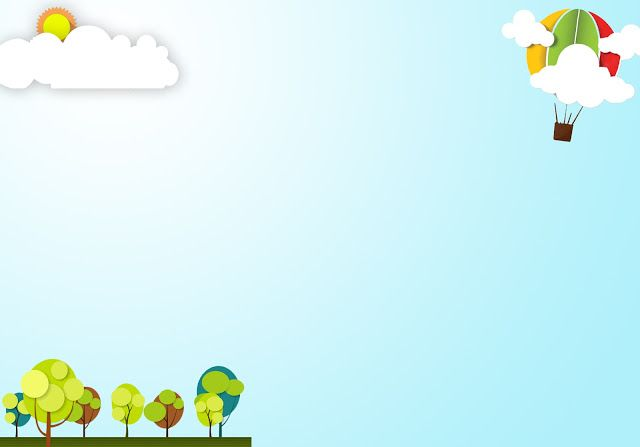 CẢM ƠN CÁC EM